КРИТЕРІЇ ПРИЙНЯТТЯ УПРАВЛІНСЬКИХ РІШЕНЬ В УМОВАХ НЕВИЗНАЧЕНОСТІ ТА РИЗИКУ
Сутність та види невизначеності
2. Критерії прийняття рішень в умовах невизначеності
Характеристика ризику як економічної категорії
Критерії прийняття рішень за умов ризику
Прийняття рішень у конфліктних ситуаціях
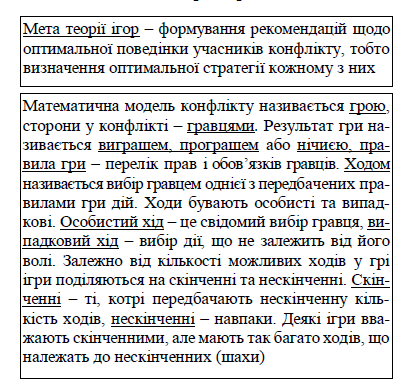